Moja pasja
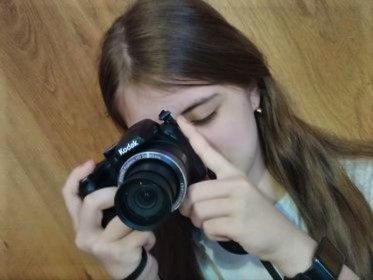 Fotografia
Zuzanna Kostka
Zdjęcie-20.04.2021r, moje zdjęcie
Zdjęcie-13.07.2021r,
Zdjęcie krajobrazu w Mnikowie
Historia
Kontakt z fotografią miałam od kad pamiętam. Pierwsze zdjęcia wykonywałam aparatem cioci pod jej okiem . Uczestniczyłam w wielu profesjonalnych sesjach zdjęciowych, na których chętnie słuchałam wskazówek jak wykonać prawidłowo zdęcia. Początkowo robiłam zdjęcie telefonem komórkowym.  Na moje   9 urodziny otrzymałam swój pierwszy aparat fotograficzny firmy Kodak. Niestety długo się nim nie nacieszyłam , ponieważ był uszkodzony musiał iść do reklamacji. Obecnie korzystam z tego samego modelu aparatu firmy Kodak.
Zdjęcie-26.08.2020r,
Obóz w Szczyrku
Zdjęcia natury
To właśnie ich mam najwięcej , gdyż uważam, że jest je  najłatwiej wykonać.
Oto część z moich zdjęć:
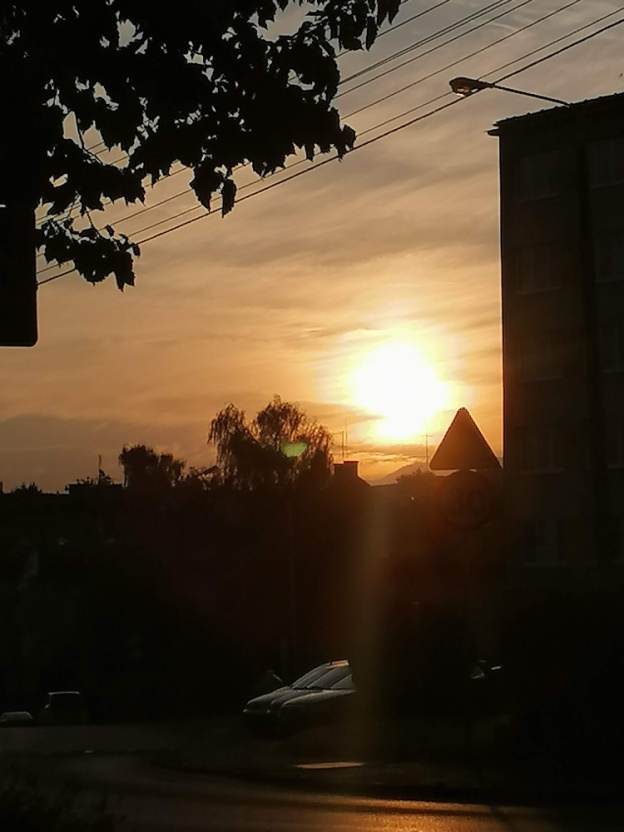 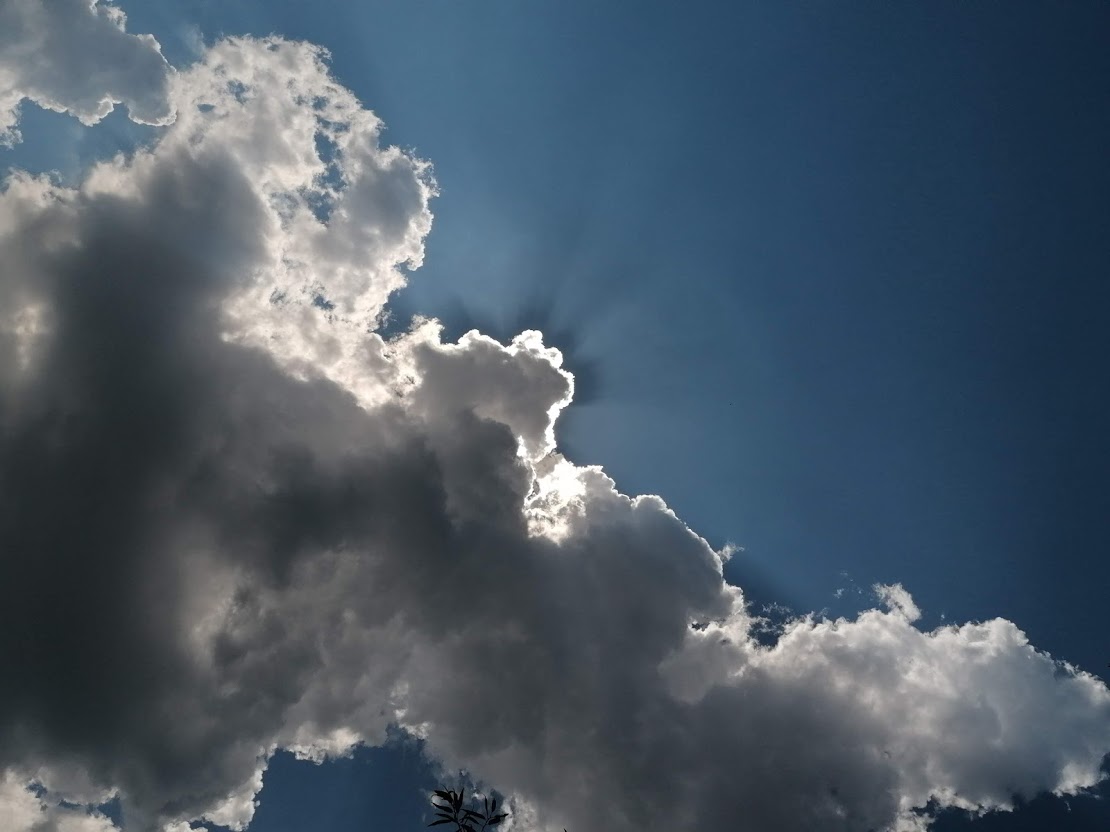 Zdjęcie-20.07.2021r,
Zdjęcie chmur w Mnikowie
Zdjęcie-17.09.2021r,
Zachód słońca na moim osiedlu
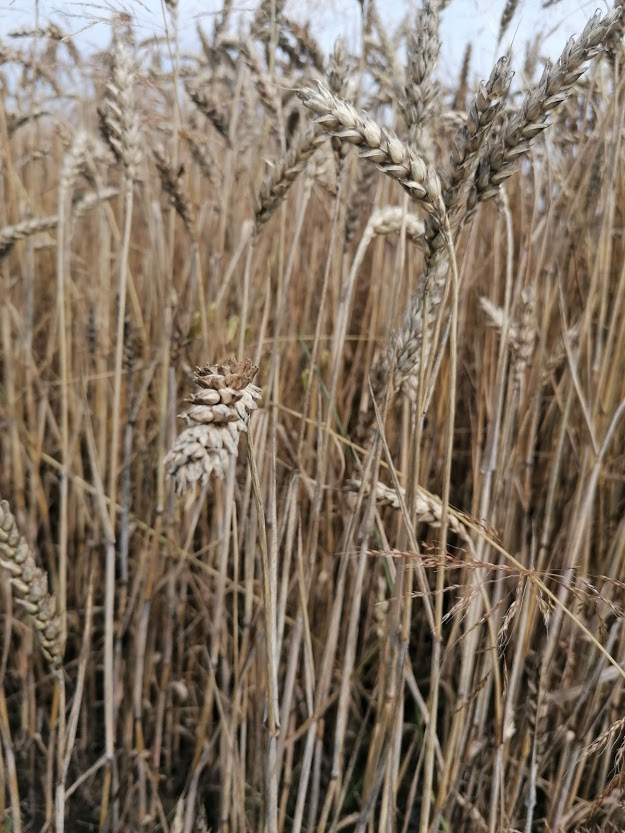 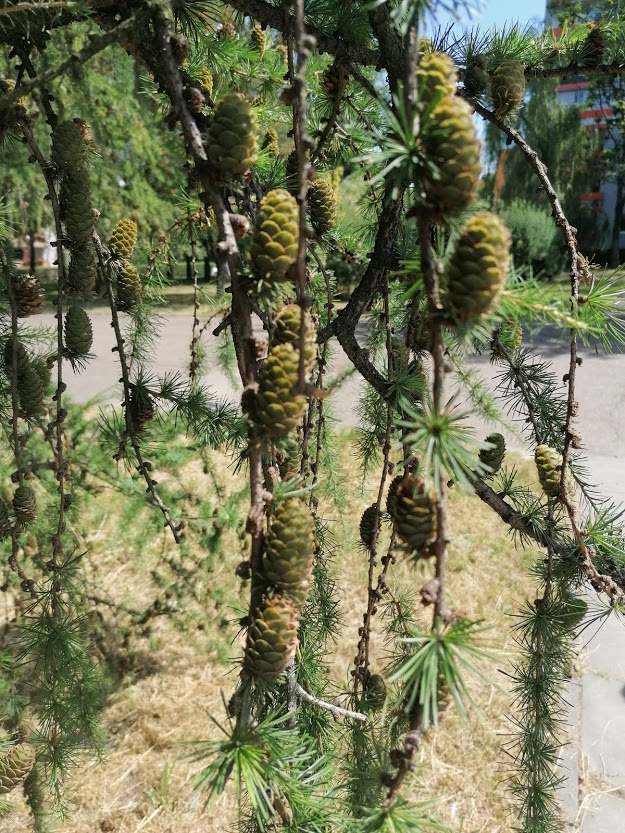 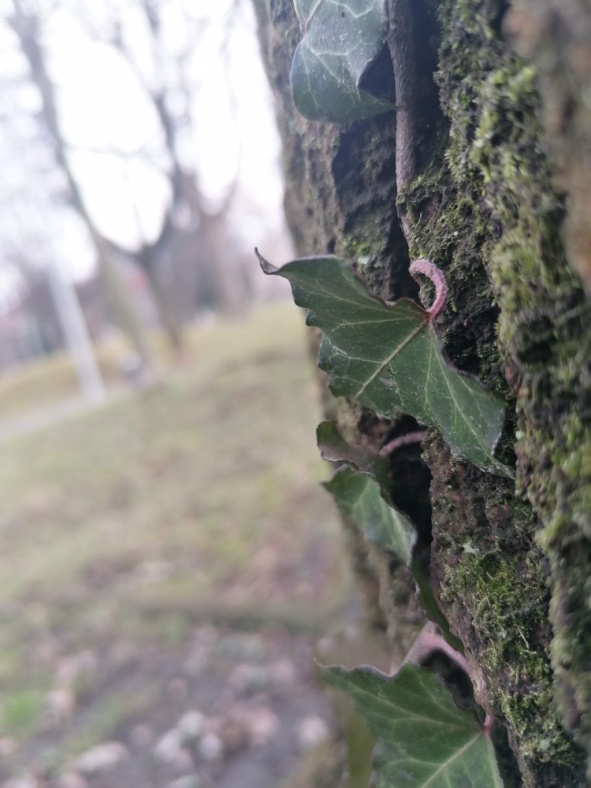 Zdjęcie-25.07.2021r,
Pszenica
Zdjęcie-21.07.2021,
Zdjęcie szyszek
Zdjęcie-30.09.2021r,
Zdjęcie na konkurs
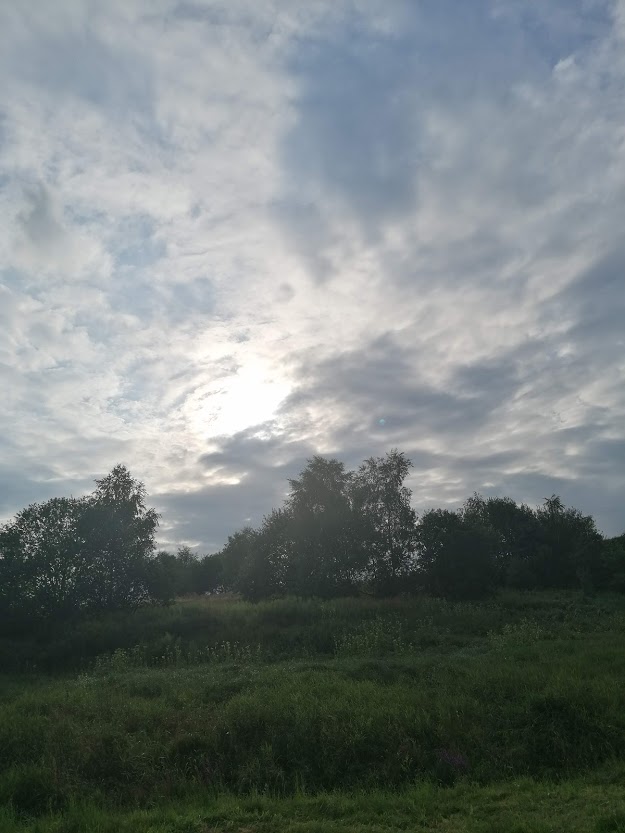 Zdjęcia-6.08.2020r, krajobraz o różnych porach dnia
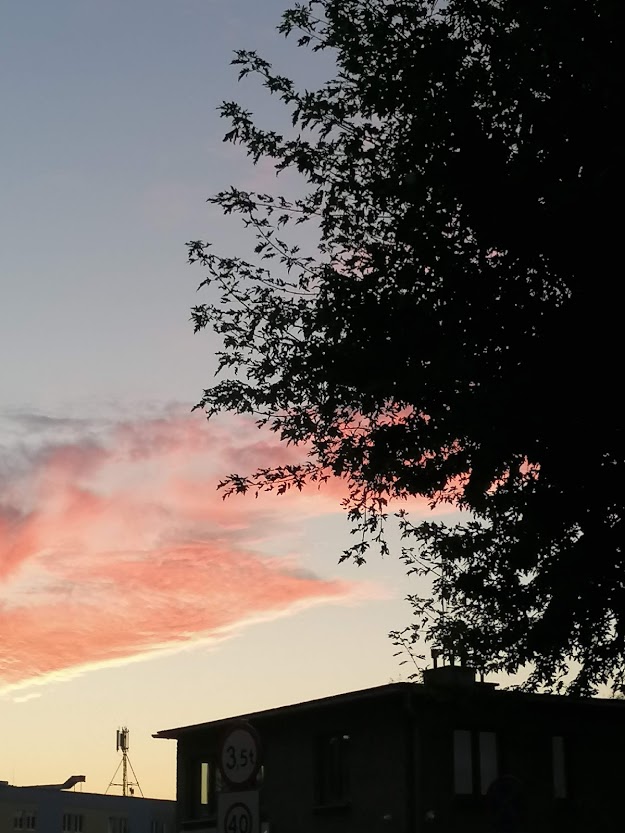 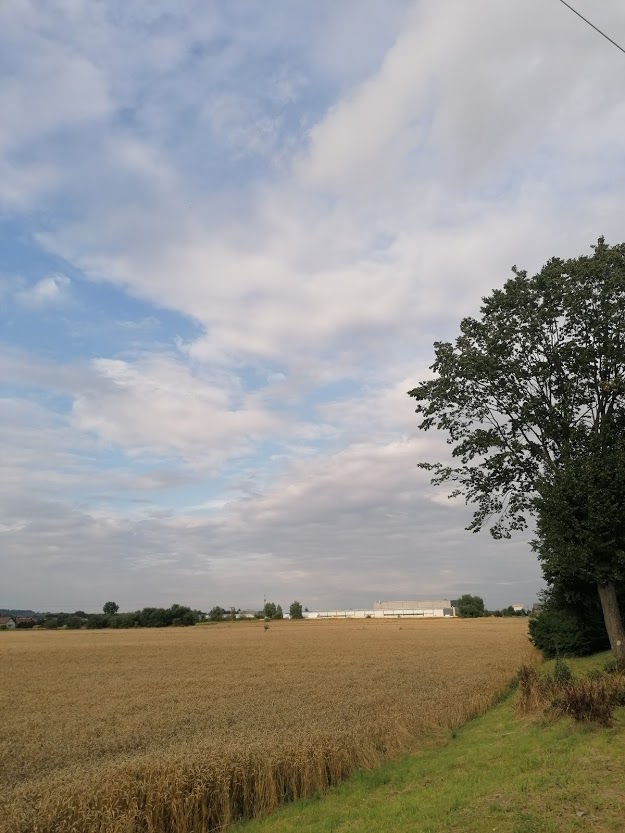 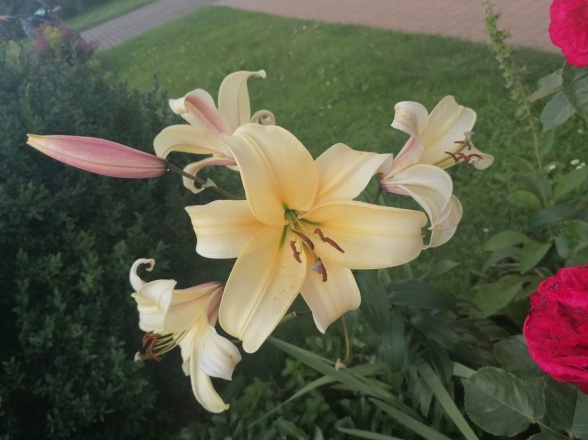 Zdjęcia-6.08.2021r, kwiaty w ogródku
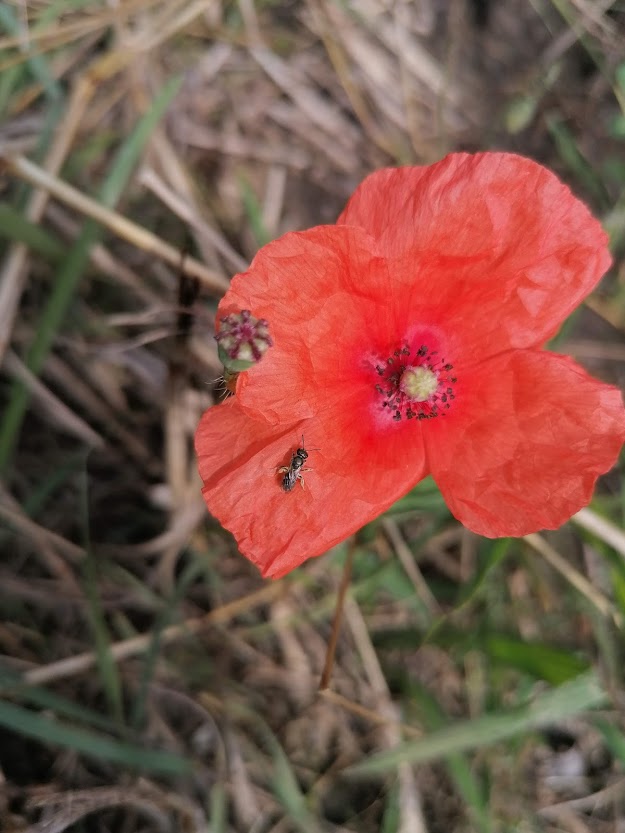 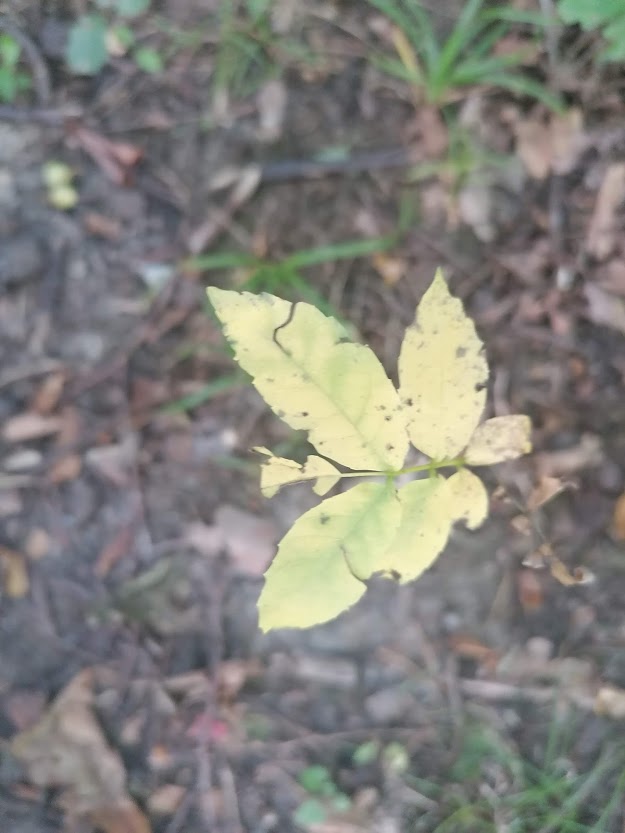 Zdjęcia-6.08.2020r, rośliny
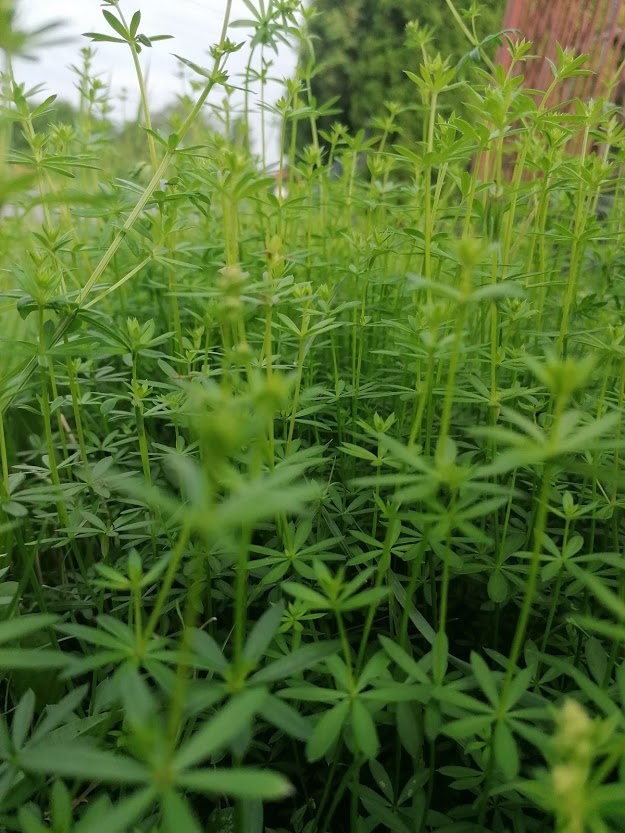 Zdjęcie-6.08.2020r,
Zdjęcie ślimaka
Zdjęcia zwierząt
Ucząc się wykonywać zdjęcia ruchomych obiektów, wiele ujęć musiałam wykonywać wielokrotnie.  Ulubionym miejscem do fotografowania zwierząt jest wiejski klimat. Tam też na wakacjach wykonałam kilka  ciekawych kadrów.
Zdjęcie-6.08.2020r, zdjęcie zwierząt na wsi
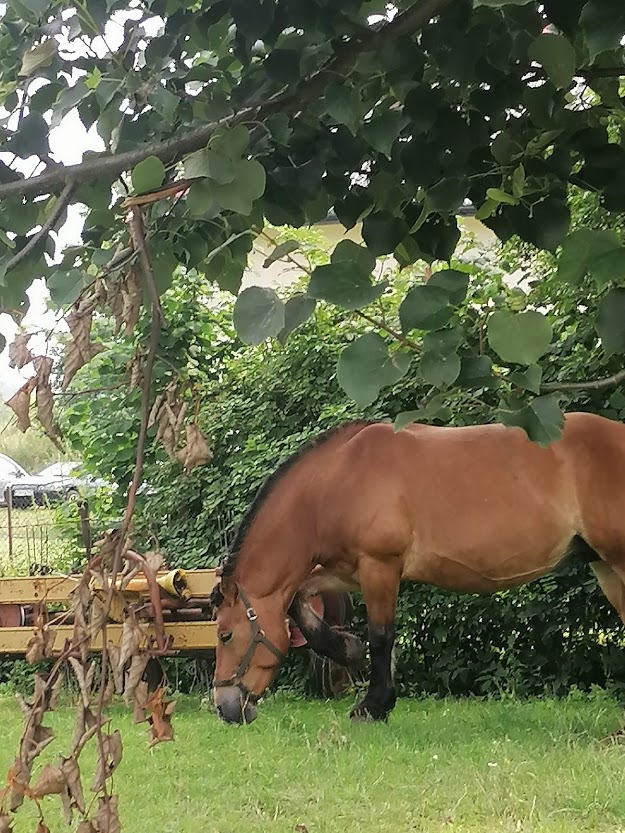 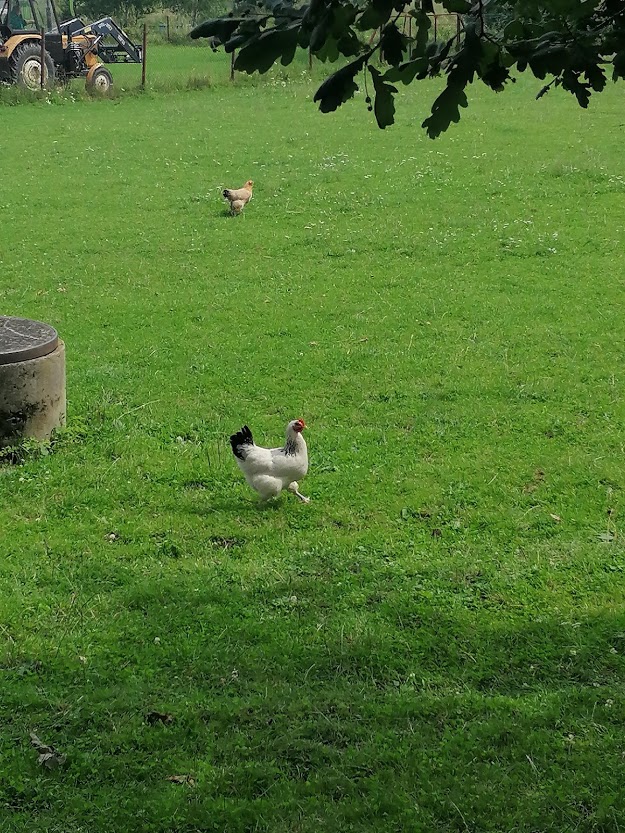 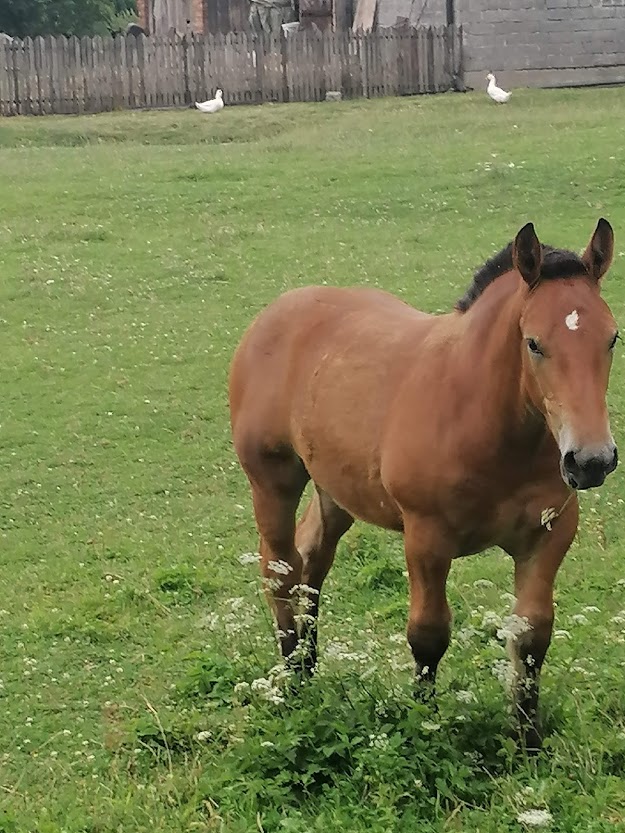 Zdjęcia-6.08.2020r,zdjęcie zwierząt na wsi
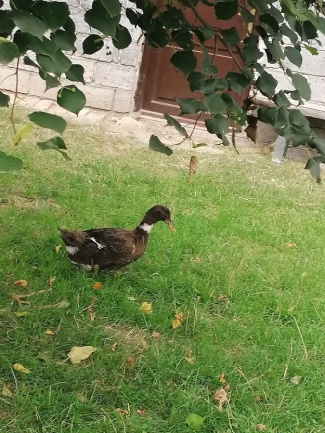 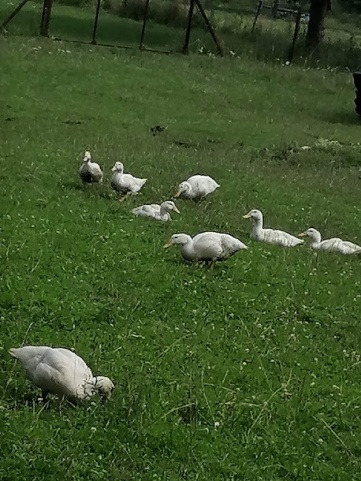 Przerabianie zdjęć
W 2020 roku zainteresowałam się grafiką zdjęć. Przez długi czas szukałam aplikacji, która byłaby darmowa oraz przyjazna dla mnie.  W tym momencie mam już swoja ulubioną.
Przed
Po
Zdjęcie-26.07.2020r, zdjęcie koni
Zdjęcie-5.10.2021r,
Zdjęcie krzewów
Przed
Po
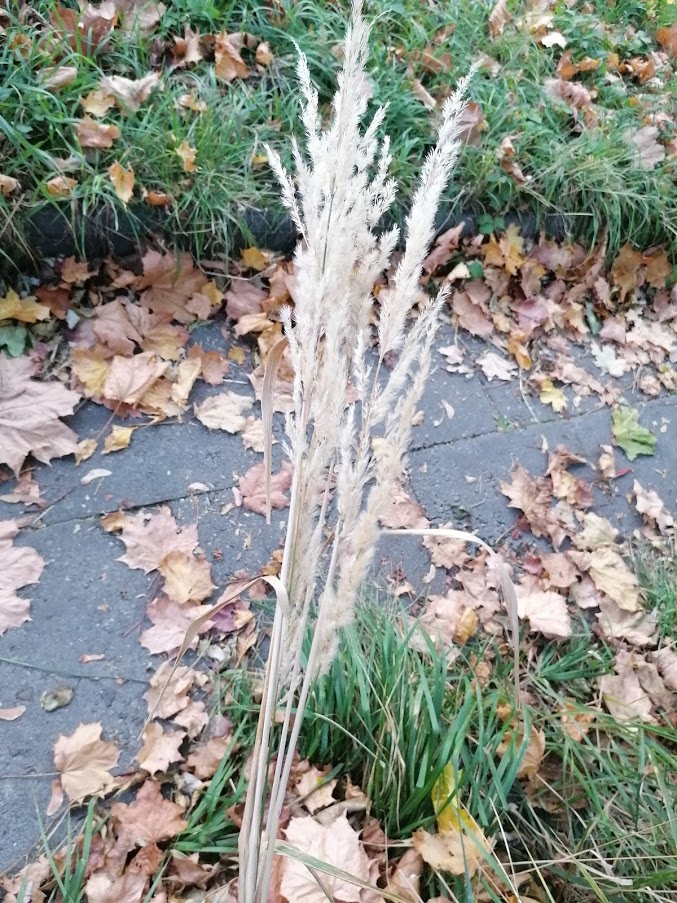 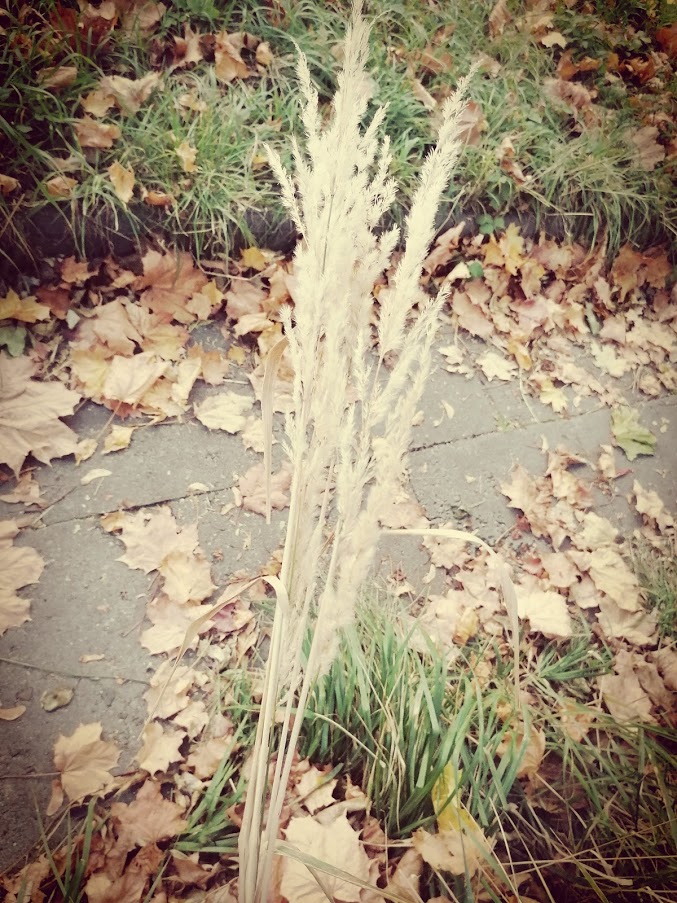 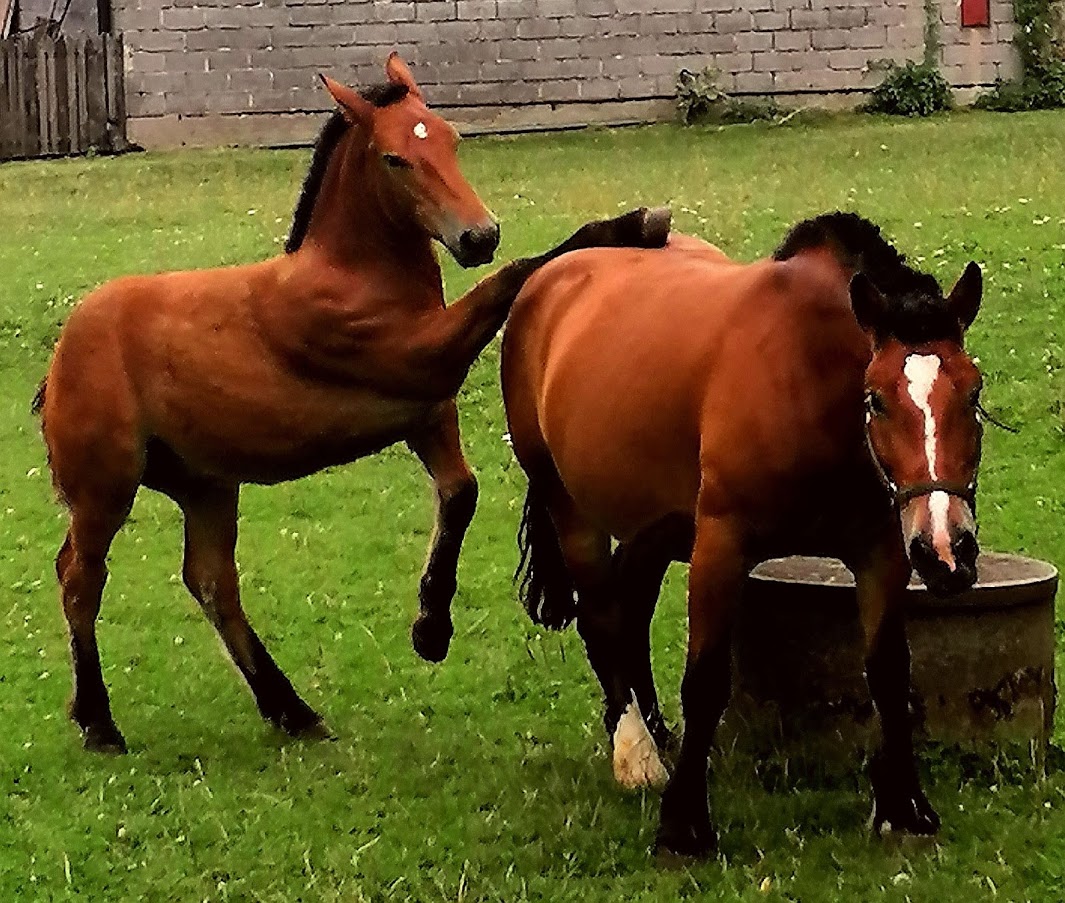 Zdjęcie-26.07.2020r,
Zdjęcie koni
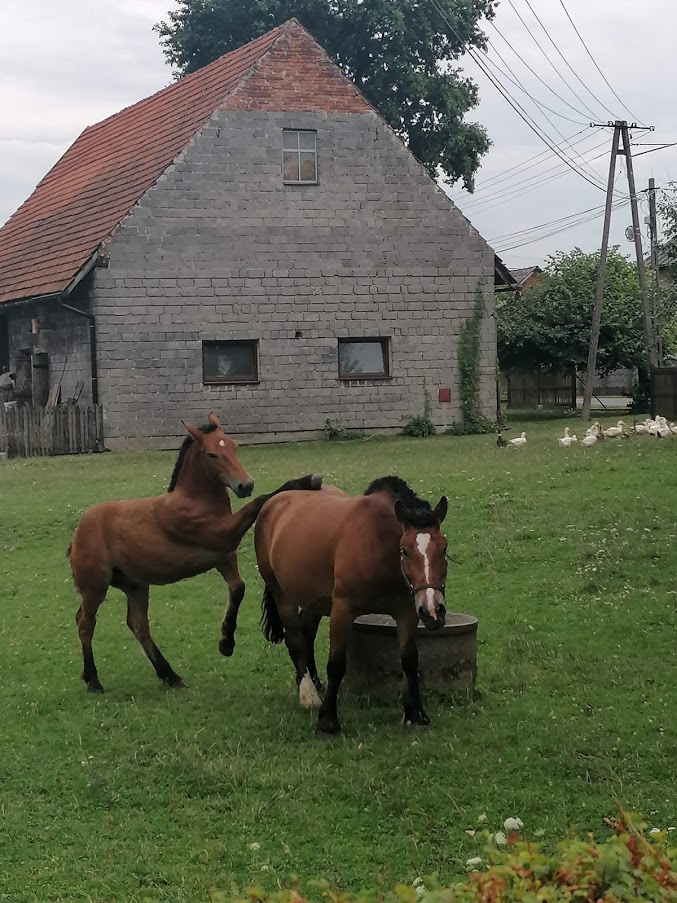 Po
Przed
Zdjęcie-7.03.2021r,
Roczek Kuzynki
Pierwsze próby wykonania sesji zdjęciowej
Mając 13 lat podjęłam się wykonania sesji reportażowej z roczku mojej kuzynki.
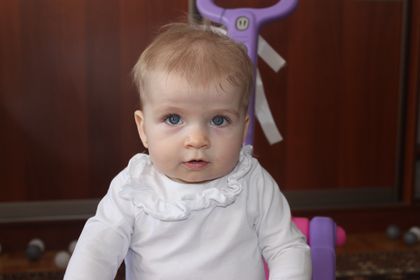 Zdjęcia-7.03.2021r,
Roczek Kuzynki
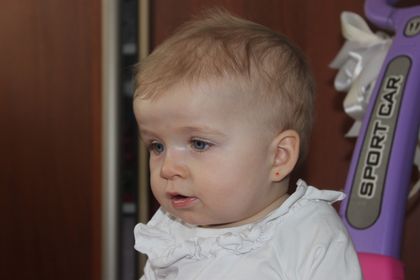 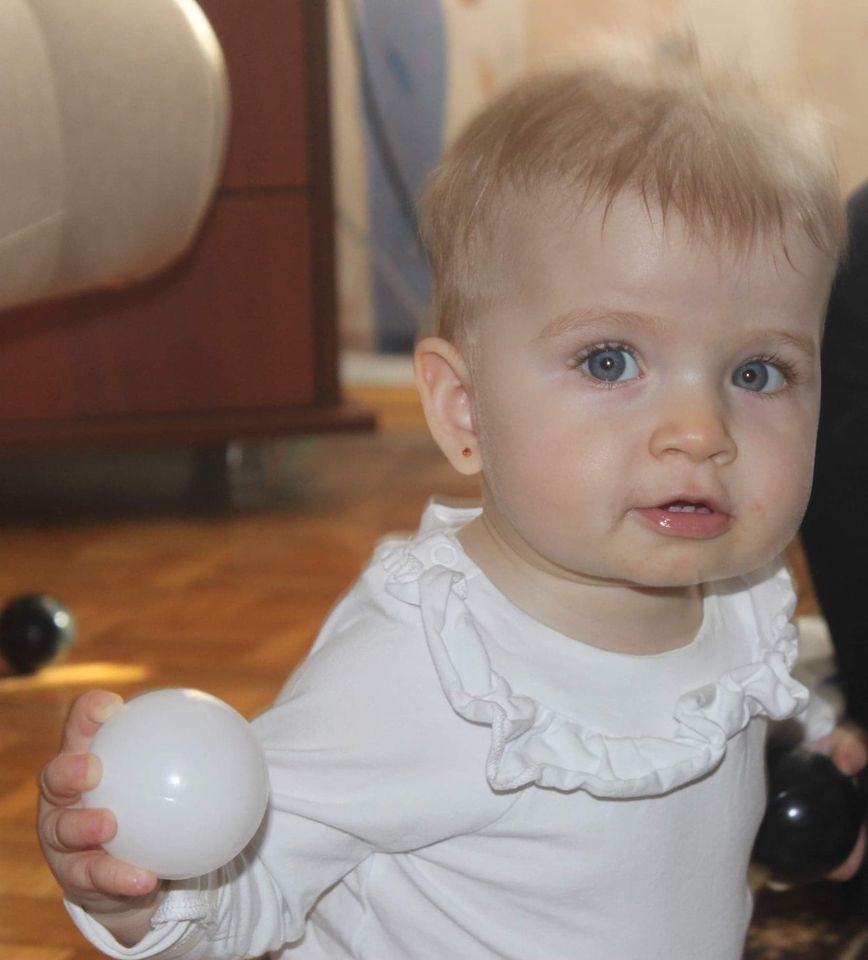 Zdjęcia-7.03.2021r,
Roczek Kuzynki
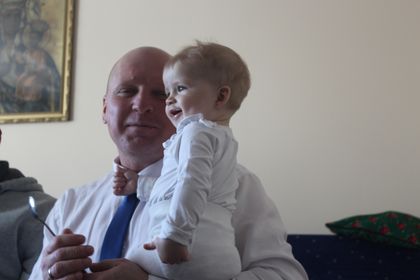 Kontynuacja mojej pasji
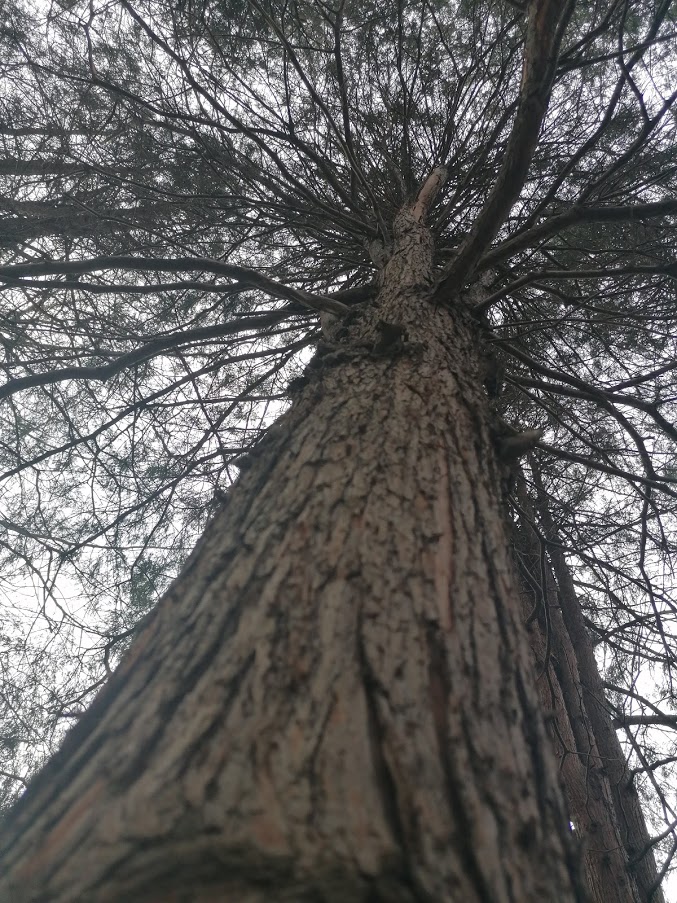 Ze względu na sytuacje, która zaistniała w naszym kraju, rozwijanie mojej pasji jest utrudnione. Jednak nie zamierzam rezygnować z rozwijania swoich zainteresowań jakimi są:
-Taniec,
-fotografia.
W tej prezentacji skupiłam się tylko na jednej z pasji.
Dziękuję za uwagę
Zdjęcie-25.09.2019r,
Zdjęcie na konkurs